Ответьте на вопросы:
Что такое компьютерный вирус?
Какие виды классификации компьютерных вирусов вам известны?
Каковы основные признаки появления вирусов на компьютере?
Каковы основные меры профилактики и борьбы с компьютерными вирусами?
Организация 
обмена данными
Составной документ
- документ в котором объединены данные, созданные в разных приложениях
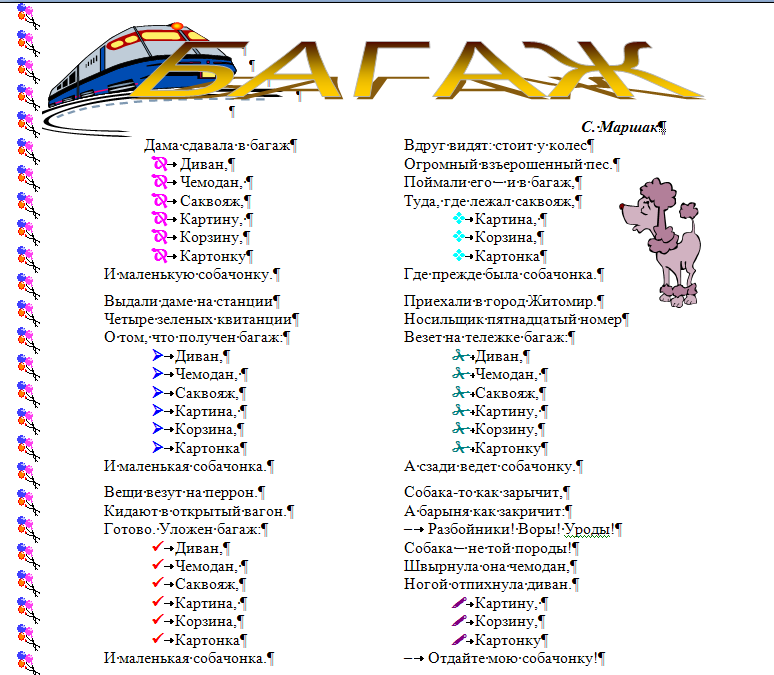 Создано в текстовом редакторе Word
Создано в графическом редакторе Paint
Обмен данными в Windows осуществляется
перетаскиванием объекта мышью
через буфер обмена
по технологии OLE
Обмен данными путём перетаскивания объектов мышью
Если удерживать клавишу  <Ctrl> то получится действие копирование
выделить перемещаемый объект
перетащить объект до места назначения.
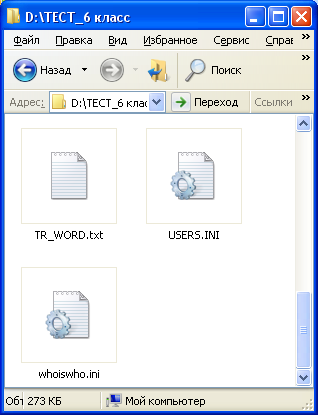 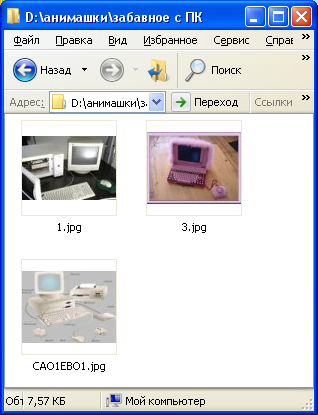 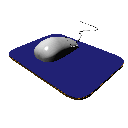 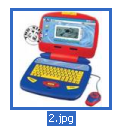 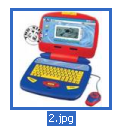 +
Обмен данными через буфер обмена
Что такое буфер обмена? Зачем он нужен?
«промежуточный карман», в который можно поместить объект, а затем извлечь его оттуда (Clipboard англ.)
Обмен данными через буфер обмена
Приложение
Приложение, в котором
создан объект
Объект
Команда
Правка     -     Копировать
Буфер обмена
Приложения,
в которые можно
вставить объект
Объект
Команда
Правка     -     Вставить
Команда
Правка     -     Вставить
Команда
Правка     -     Вставить
Приложение 2
Приложение 1
Приложение 3
Объект
Объект
Объект
Обмен данными через буфер обмена
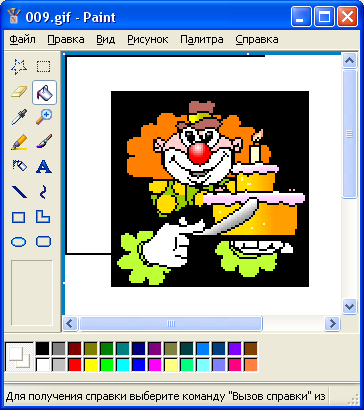 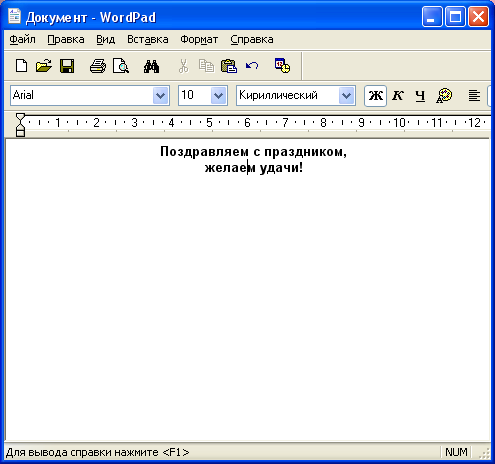 Буфер обмена
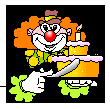 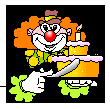 Правка     -     Копировать
Правка     -     Вставить
Обмен данными по технологии OLE
Технология OLE – «Object Linking and Embedding» «связывание и внедрение объекта»
Источник – приложение, средствами которого создаётся объект OLE (рисунок - Paint).
Приёмник – приложение, которое принимает объект OLE (текстовый редактор).
Обмен данными по технологии OLE
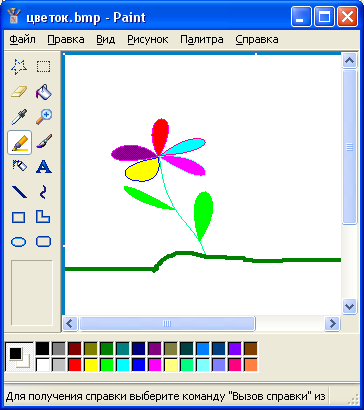 Обмен данными по технологии OLE
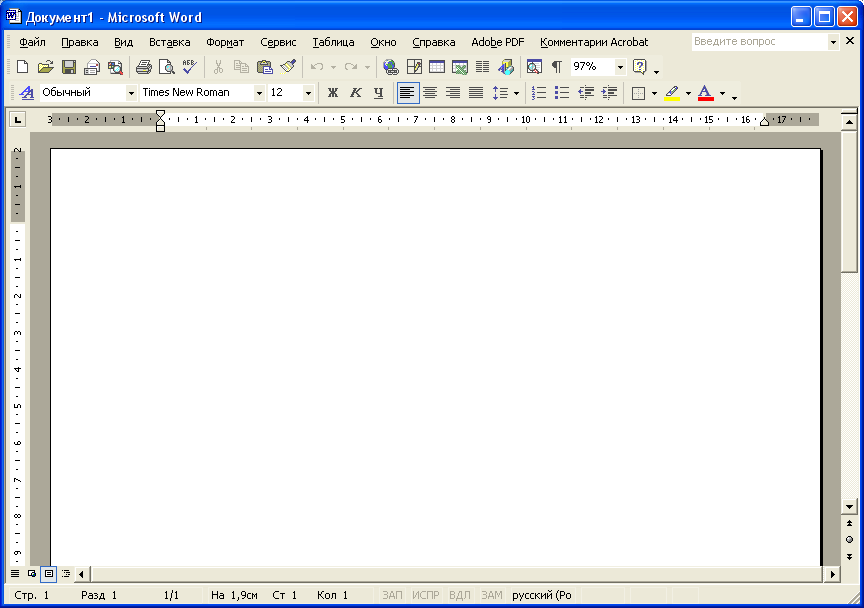 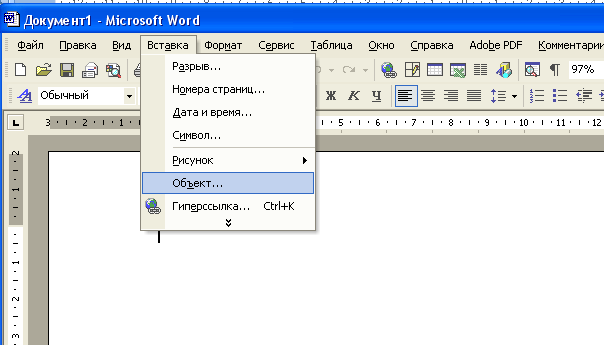 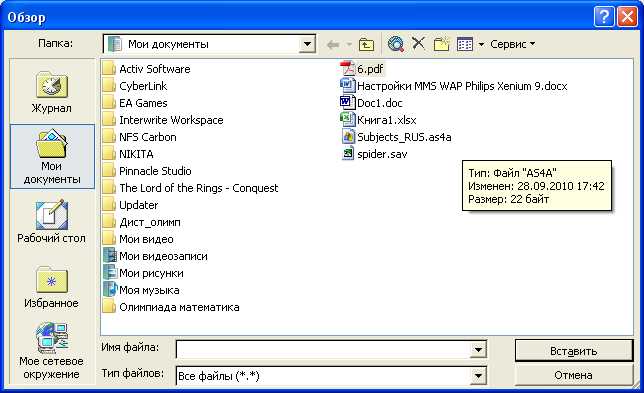 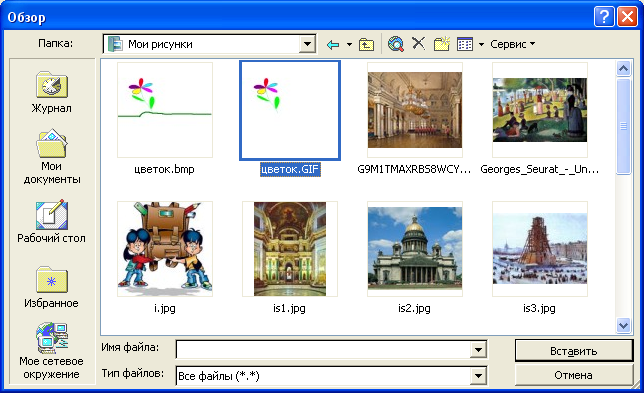 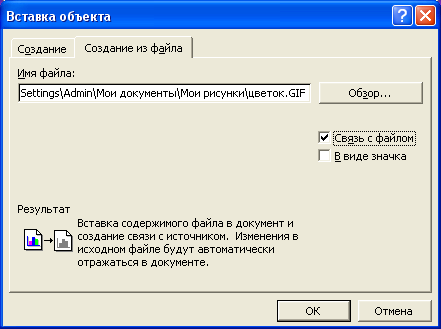 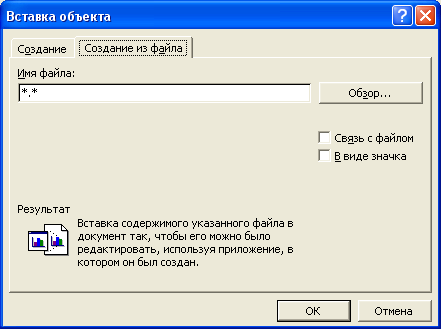 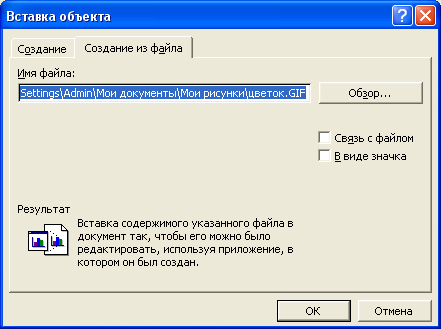 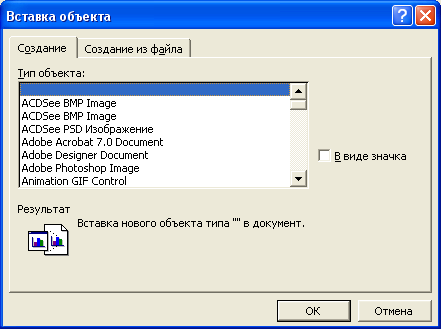 Обмен данными по технологии OLE
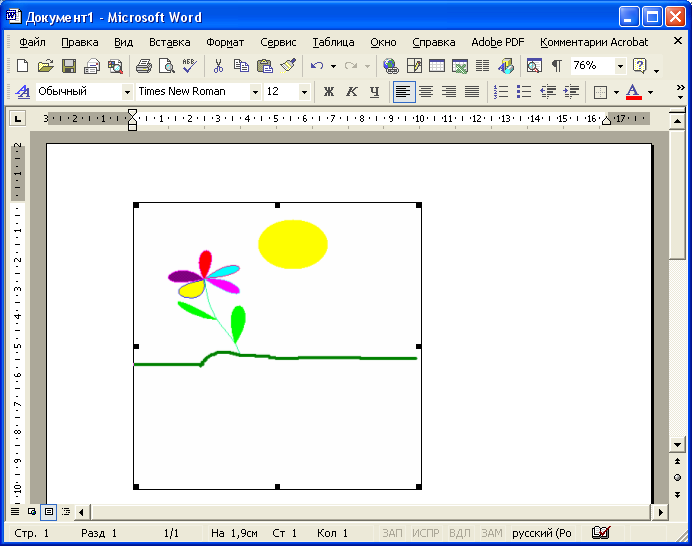 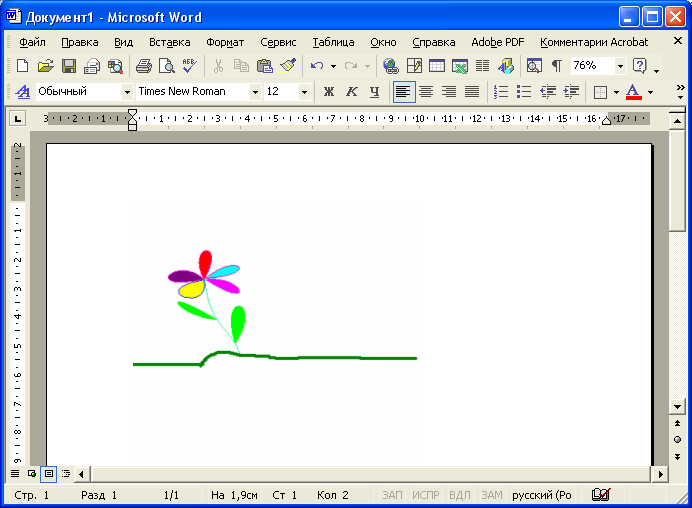 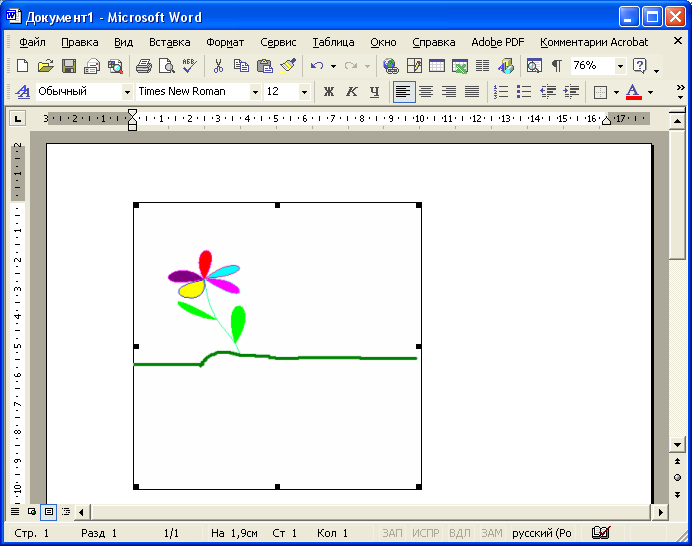 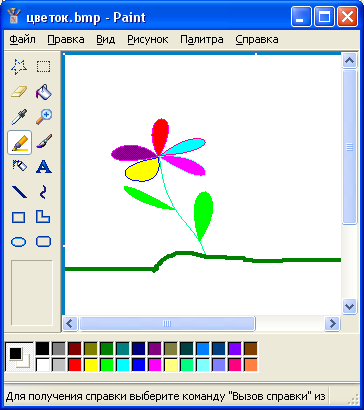 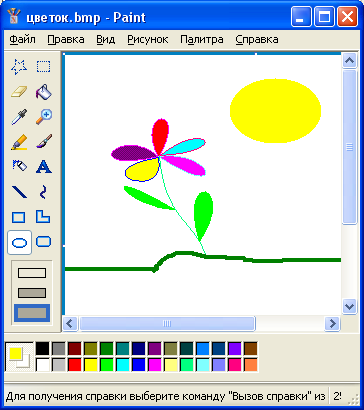 Сделайте выводы:
Проанализируйте достоинства и недостатки каждой технологии.
Какая технология наиболее предпочтительна????
От чего зависит выбор технологии обмена данных?